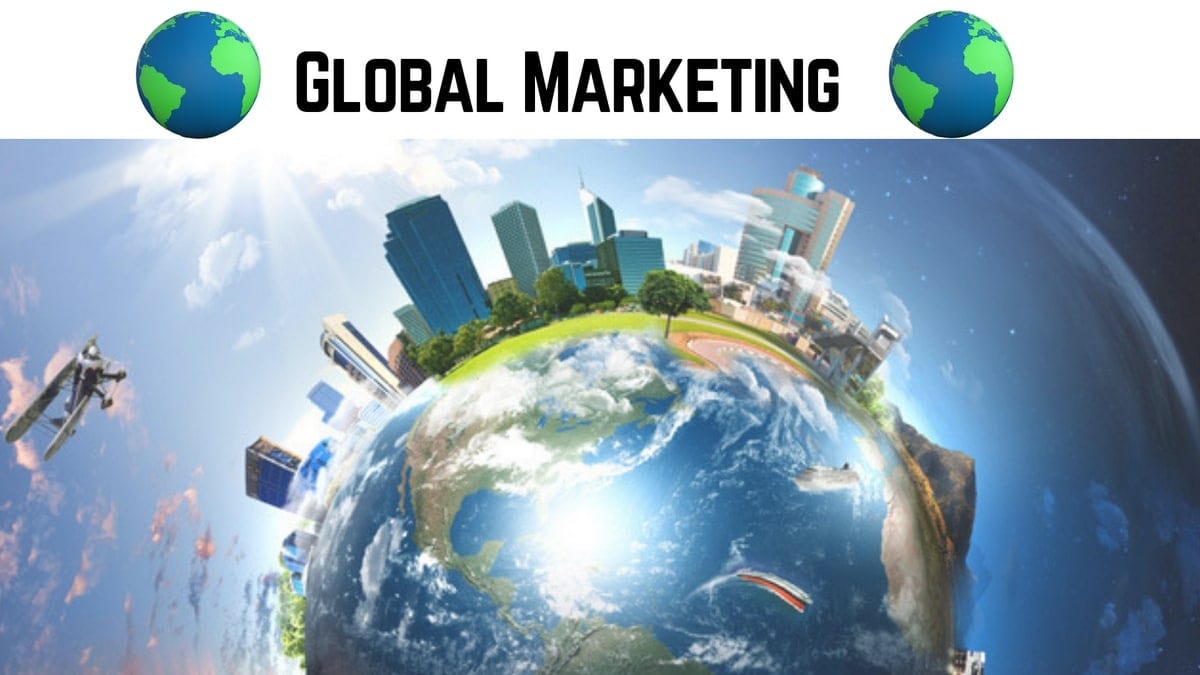 Introduction to Global Markting
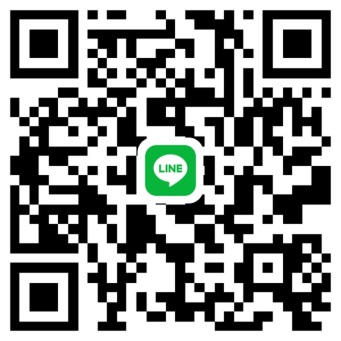 Chapter 1
Asst.Dr. Supattra kanchanopast 
Tel.0953549539
Globalization
The transformation of formerly local or national industries into global ones is part of a  broader economic process of globalization,
Globalization presents companies with tantalizing opportunities and challenges as executives decide whether to offer their products and services everywhere.
Economic globalization constitutes integration of national economies into the international  economy through trade, direct foreign investment (by corporations and multinationals),  short-term capital flows, international flows of workers and humanity generally, and flows of  technology.
Global marketing concepts
1. Standardization Viewpoint : a company is assured that its products and the way they are marketed are largely the same everywhere around the world, across countries, cultures, and platforms. The ultimate goal is to create a universal experience of the brand while also reducing costs and complexity.
2. Localization Viewpoint : Localization is a strategy of considering each market individually. When marketing content is localized, every aspect of the communication is tailored to resonate with the local audience: message, language, tone, colors, images, and cultural elements. It takes into account not just the language that is spoken, but also customs, belief systems, and worldviews.
Example of global business
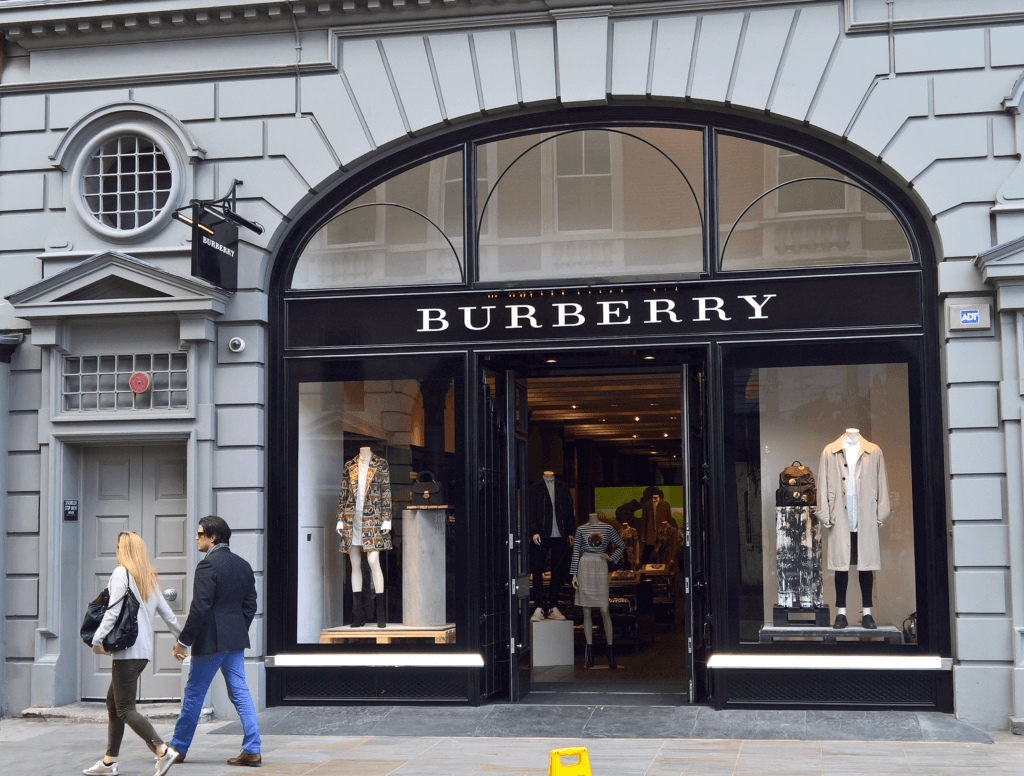 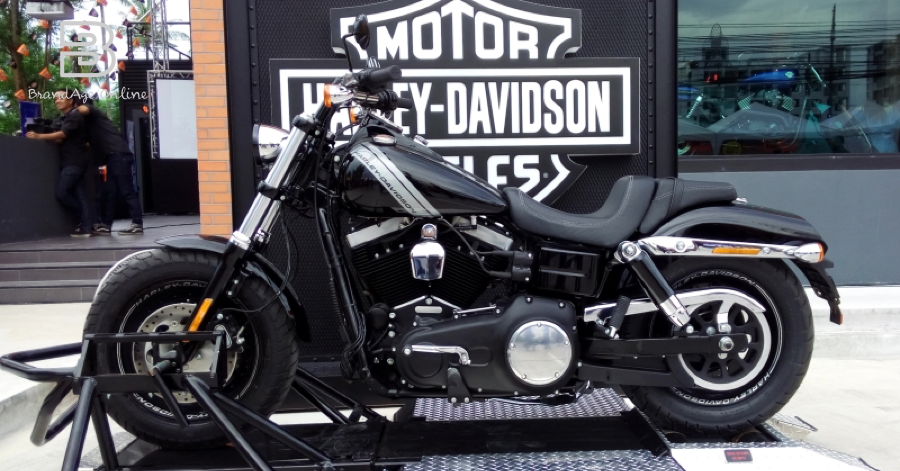 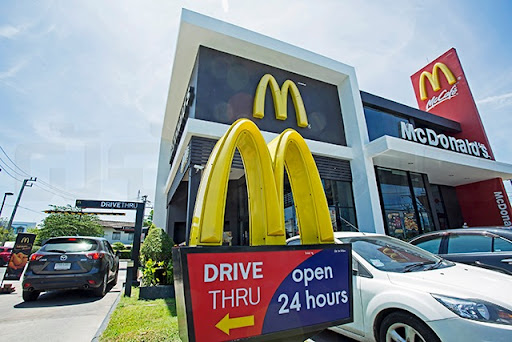 Global localization
เป็นกระบวนการของการปรับผลิตภัณฑ์ให้เข้ากับตลาดเป้าหมาย ซึ่งมักเกิดขึ้นหลังจากเกิดความเป็นสากล เมื่อทำให้เป็นสากลแล้วจึงพัฒนาผลิตภัณฑ์ที่ง่ายต่อการปรับให้เข้ากับผู้คนจำนวนมากในหลายประเทศ
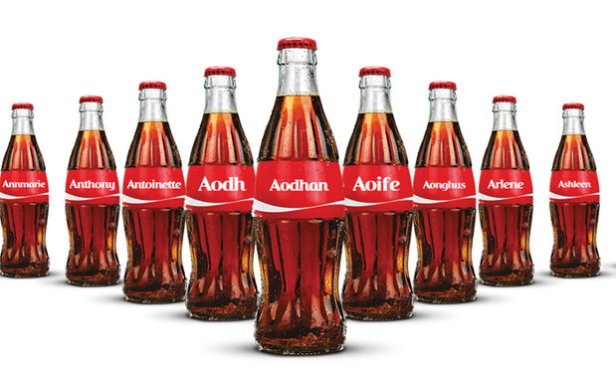 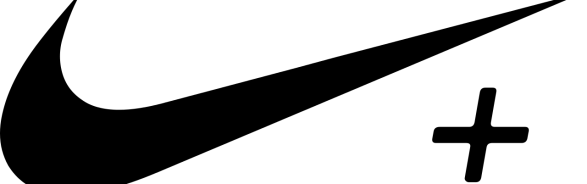 thinking globally, but acting locally
Digital Disruption
Digital disruption describes the change that happens when new digital technologies, services, capabilities, and business models affect and change the value of the industry's existing services and goods. 
Disruption happens when it's necessary for companies to change the way they operate to stay relevant and competitive
Disruptive technology can also create an entirely new market and value proposition that eventually displaces an existing technology.
Digital disruption can bring a host of new opportunities and great benefits, including: Increases customer satisfaction, Enables businesses to enter into new markets, Creates new business models, Increases efficiency and productivity, Facilitates innovation, Reduces costs etc.
Grab, Shopee, Alibaba, Amazon, Line, Amazon, Netflix, Spotify
The Importance of Global Marketing
1. Increased Revenue Stream 
2. Build Reputation  
3. Market Insights 
4. Larger Audience Reach
https://www.bureauworks.com/blog/the-benefits-of-global-marketing-with-the-biggest-impact/
Driving forces
Multilateral trade agreements
Converging market needs and wants and the information revolution
Transportation and communication improvements
Product development costs
Quality
World economic trends
Restraining Forces
Management myopia and organizational culture
National controls
Opposition to globalization
Global Business?